MTD is coming(Definitely this time)
Kelly Coombes
Thomson Reuters
Introduction
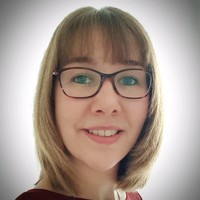 Worked in tax for 9 years
7 years in Practice
2 years for Thomson Reuters (Digita/Onvio)
Tax Product Manager ensuring Thomson Reuters’ personal tax products are compliant and meet user needs
Kelly Coombes
CTA, ATT
Tax Product Manager @ Thomson Reuters
Agenda
Re-cap
Reminder of timeline
Pilot content
Next steps
MTD – Re-cap
What
Digital recordkeeping of mandated data (trading & rental income & expenses)
Submission (categorised totalled) mandated data required quarterly
Quarters based on tax year (5 July, 5 October, 5 January, 5 April), or
Elect month end (30 June, 30 September, 31 December, 31 March)
Non-mandated data annually, and sign off tax year
Who
Individuals mandated income/turnover over £10,000
Partnerships (individual partners only) mandated income/turnover over £10,000
Other aspects
Personal Tax Account
Remove the need for self-assessment tax return
MTD – Timeline
Pilot
Phase I
Pilot
Phase II
Go Live
Mandated
Corporates (TBC)
April
2024
April
2025
April
2022
April
2023
April
2026
Go Live
Mandated
Individuals
Go Live
Mandated
Partnerships
MTD – Stages within pilot
Pilot
Phase I
Pilot
Phase II
April
2023
April
2022
Will be split into stages to ensure a smooth onboarding
Stage 1 - Private
Intensive handholding
Stage 2 - Controlled
Gradual increase
Stage 3 – Full Pilot
Replicate go live
HMRC Pilot – Anticipated coverage
2022/23 Tax Year reporting of;
Sole trades (inc. multiple sources)
CIS Deductions
Landlords (UK & Foreign)
UK Interest & Dividends
Gift Aid
Employment Income
Pension Contributions
Pension Income
Student Loans
Foreign Income
In Progress
(or available now in test environment)

Coding out underpayments
SA Repayments etc
Corrections
To Follow
(by mandation, date not known)

Amendments
Residence & Remittance
Trust Income
Partnership Income
Lloyds
Minister of Religion
7
Next steps
MTD – Essential tasks
Identify and categorise clients

Client engagement and communication

Choose technology solutions
Identify and categorise clients
Break clients into three categories
VAT Registered traders – already doing digital recordkeeping
Non-VAT Registered traders
Landlords

Assess client ability and needs
Which software is suitable
Will they require bookkeeping service

Define your service packages
Client collects and file
Client collects data, you file
Client sends all data, you log, review and file
Client engagement and communication
Website
Dedicated MTD page
Factsheets and FAQ
Short videos

Client Communications
Series of communications that can be sent regularly
Be clear on the impact to them
Cover requirements, their responsibilities, your responsibilities, how you can help
Social Media
Use social media to highlight key points
Pose questions that you can answer on your website
Encourage clients and prospects to contact you
Position yourself as MTD ready

Regular touch points
Discuss in client meetings, telephone calls etc. 
Have printouts or leaflets you can hand out
Add details or hooks in your email signatures
Choose technology solutions
Choose the right technology
Use client categories and service proposition, map tech requirements
Look beyond recordkeeping (invoicing, bank feeds, etc.)

Identify small selection of products
Simple transaction recorders
More sophisticated data collection tools
Simple bookkeeping

Approach – who, what, when, how? 
Map out recommended solution for each client
Set time frame for contacting clients
Agree timeframe with client in which to move to compliant software or service
Thank You
Kelly Coombes
CTA, ATT
Tax Product Manager @ Thomson Reuters